Statistiksekretess för regiondatabasen
Daniel Granqvist
Verksjurist och dataskyddsombud
SCB
Statistiksekretess
Bestämmelsen
Sekretess gäller i sådan särskild verksamhet hos en myndighet som avser framställning av statistik för uppgift som avser en enskilds personliga eller ekonomiska förhållanden och som kan hänföras till den enskilde.

24 kap. 8 § första stycket offentlighets- och sekretesslagen (2009:400).
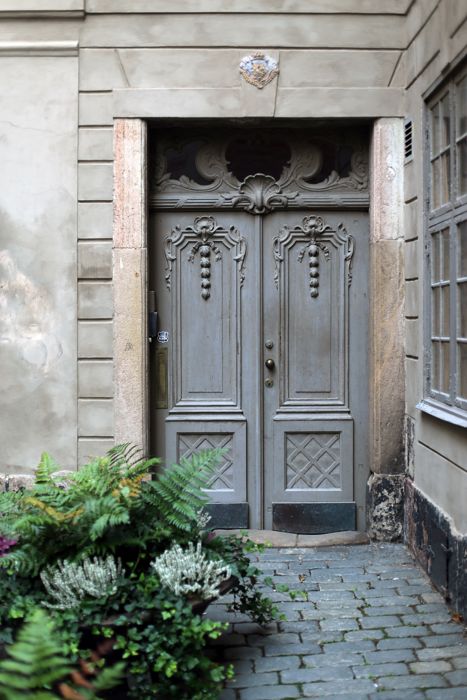 Absolut sekretess
Ingen skadeprövning, sekretess gäller oavsett om skada kan tänkas
Sekretess oavsett om uppgifterna vore offentliga på annat håll
Sekretess oavsett om uppgifterna kan betraktas som helt harmlösa
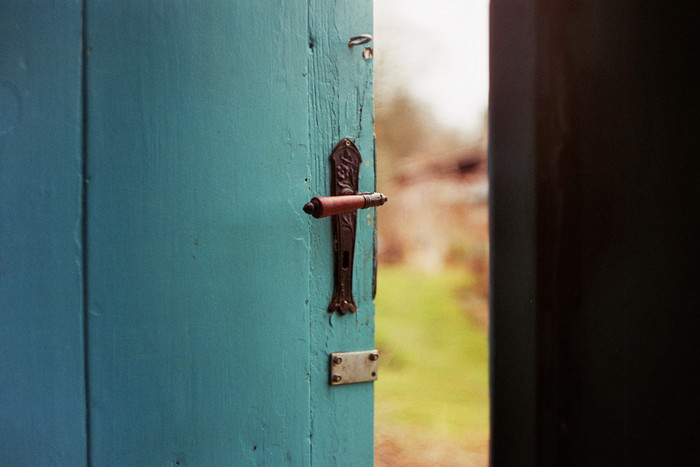 Undantag
Uppgift som behövs för forsknings- eller statistikändamål och uppgift som inte genom namn, annan identitetsbeteckning eller liknande förhållande är direkt hänförlig till den enskilde får dock lämnas ut, om det står klart att uppgiften kan röjas utan att den enskilde eller någon närstående till denne lider skada eller men.

24 kap. 8 § tredje stycket första meningen
Utlämnande till regiondatabasen
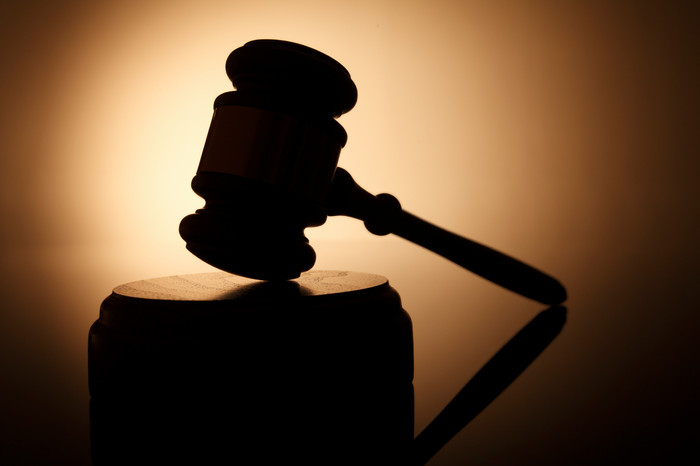 Sekretessprövning
Uppgift som behövs
För statistikändamål
Det står klart att uppgiften kan röjas utan att den enskilde eller någon närstående till denne lider skada eller men

Prövning ska ske varje gång.
Beslut eller intyg
Vilken region (eller kommun) det gäller.
Vilken sekretess som gäller för statistikverksamheten.
Vilken kommunal myndighet i regionen som statistikverksamheten är organiserad under.
Hur verksamheten är avskild från annan verksamhet vid den aktuella kommunala myndigheten, så att sekretessprövning sker och sekretesskyddet fungerar i praktiken även gentemot den kommunala myndighetens övriga verksamhet
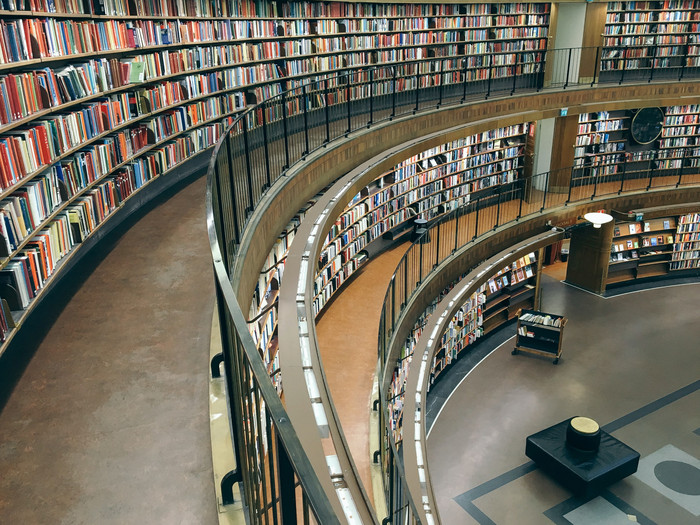 Mottagare
Behöriga medarbetare
Intyg när de börjar
Meddelande när de slutar
Frågor?